Training Program on
Economics of Tobacco and Tobacco Taxation: 
Public Health Perspectives
  13-15 November 2018
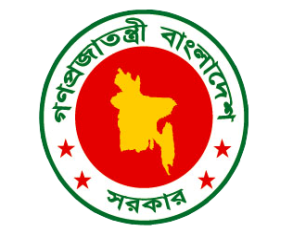 Economics of Tobacco(Day 1 Session 1.2)
Rumana Huque, PhD
Department of Economics
University of Dhaka


November 13, 2018
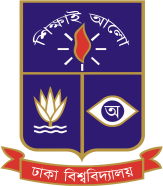 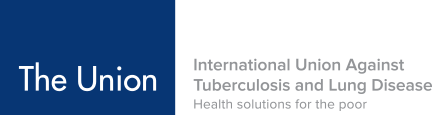 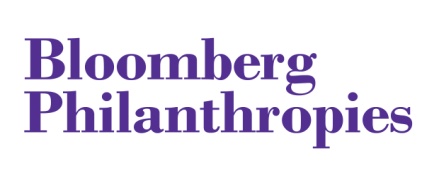 Basic concepts (Supply)
Different combinations of the price and the quantity that producers are willing to produce in a particular period, other factors besides price held constant.  
Law of Supply:
All else being equal, quantity produced increases as price increases. 
As the price increases producers typically want to produce more
Desire for extra profit
Need to pay the additional resources more
2
R. Huque: Economics of Tobacco
A hypothetical example
3
R. Huque: Economics of Tobacco
Presenting this graphically
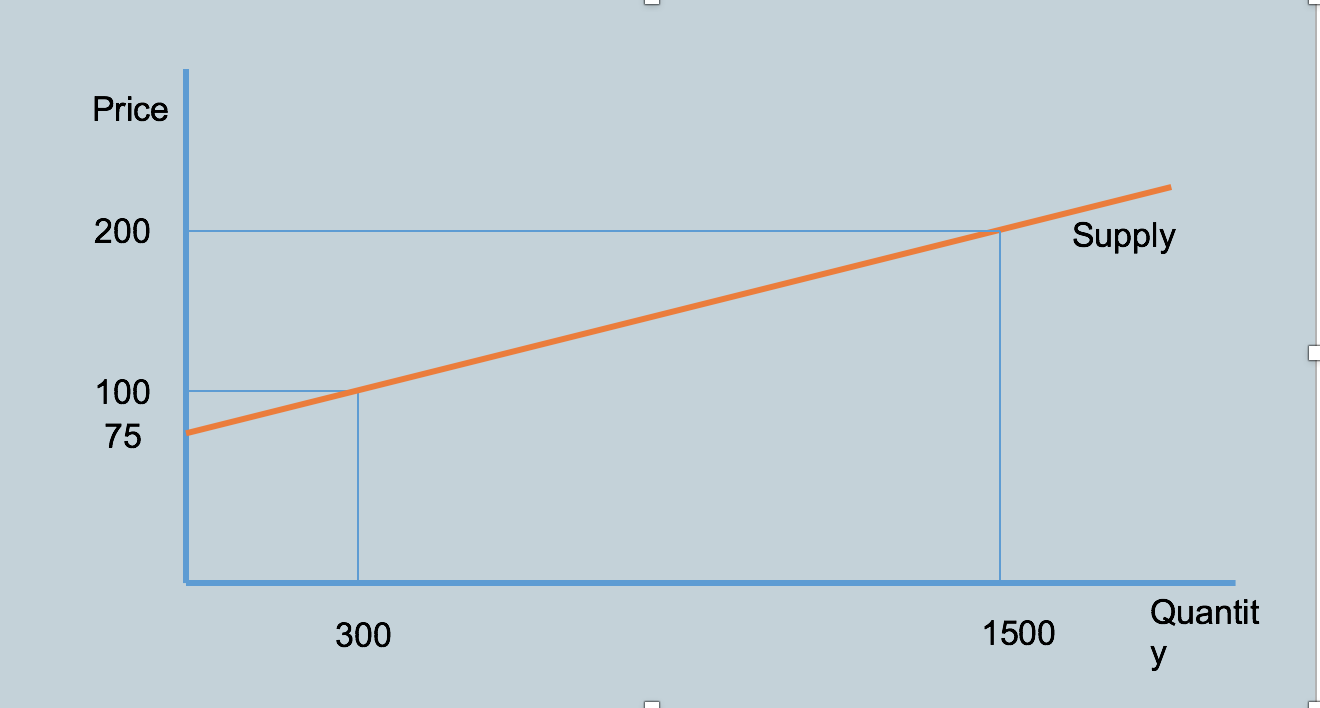 4
R. Huque: Economics of Tobacco
Market Supply
Non-price determinants of supply
Costs and technology
Prices of other goods or services offered by the seller
Future expectations
Number of sellers
Weather conditions
5
R. Huque: Economics of Tobacco
Movements of the supply curve
Why would the supply curve shift?
Changes in costs of production
Imposition of a tax
Number of suppliers
(others)

Distinguish between a shift of the supply curve and a shift along the supply curve
6
R. Huque: Economics of Tobacco
Combining the two concepts
Demand is determined by the consumers 
Supply is determined/controlled by the producers
The interaction of these two forces yields market equilibrium
At equilibrium we derive the price and equilibrium quantity
7
R. Huque: Economics of Tobacco
8
R. Huque: Economics of Tobacco
Price
200
Supply
Surplus
125
100
Shortage
75
Demand
Quantity
1500
9
R. Huque: Economics of Tobacco
Market Equilibrium
Equilibrium price: The price that equates the quantity demanded with the quantity supplied.
	
Equilibrium quantity: The amount that people are willing to buy and sellers are willing to offer at the equilibrium price level.
10
R. Huque: Economics of Tobacco
An increase in demand causes equilibrium price and quantity to rise.
11
R. Huque: Economics of Tobacco
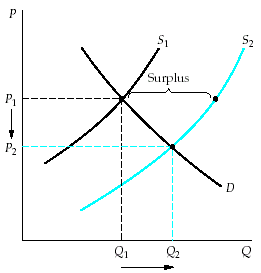 An increase in supply causes equilibrium price to fall and equilibrium quantity to rise.
12
R. Huque: Economics of Tobacco
The aim of tobacco control policy
Shift the demand curve or the supply curve such that the equilibrium quantity decreases
Some examples:
Ban tobacco advertising
Impose smoke-free policies
Impose/increase excise taxes
How do we represent this graphically?
13
R. Huque: Economics of Tobacco
Price elasticity of supply
Producers’ responsiveness to a change in price
Percentage change in quantity supplied divided by percentage change in price
S
p’
Price per unit
If the price increases from p to p’, the quantity supplied increases from q to q’.
Price and quantity supplied move in the same direction, so the price elasticity of supply is a positive number.
p
0
q
q’
Quantity per period
14
R. Huque: Economics of Tobacco
Price elasticity of supply
Elastic
Inelastic
Perfectly elastic
Perfectly inelastic
Unit elastic
15
R. Huque: Economics of Tobacco
Elasticity
Sw
Sm
Sy
$1.25
1.00
Price per unit
0
100
110
140
200
Quantity per day
Sw is less elastic than Sm, which is less elastic than Sy
16
R. Huque: Economics of Tobacco
Price Elasticity and Tax Incidence
The more price elastic the D:
The more tax producers pay  
The less tax consumers pay
The more elastic the S:
The less tax producers pay
The more tax consumers pay
17
R. Huque: Economics of Tobacco
Effects of Price Elasticity of Supply on Tax Incidence
(b) Less elastic supply
(a) More elastic supply
St”
$0.20 Tax
St’
S”
$1.15
S’
$0.20 Tax
$1.05
1.00
1.00
0.95
0.85
D’’
D’’
Price per ounce
Price per ounce
9
10
0
8
10
Millions of ounces per day
The more elastic the S curve, the more tax is paid by consumers as a higher price.
18
R. Huque: Economics of Tobacco
Training Program on
Economics of Tobacco and Tobacco Taxation: 
Public Health Perspectives
   13-15 November 2018
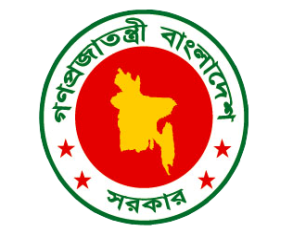 Thank You
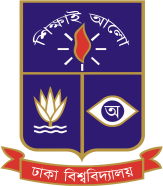 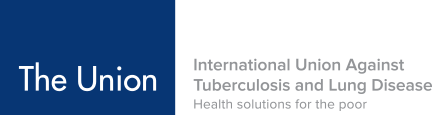 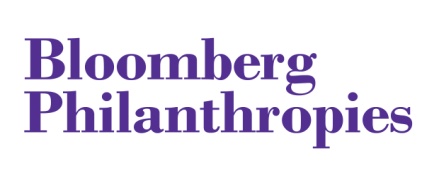